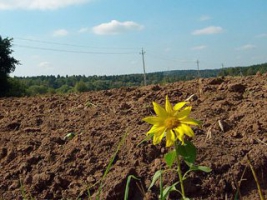 Основи ґрунтознавства та геології
ВИВІТРЮВАННЯ МІНЕРАЛІВ І ГІРСЬКИХ ПОРІД
Тема 3
План
1. Поняття про вивітрювання мінералів і гірських порід.
2. Фізичне, хімічне та біологічне вивітрювання.
3. Антропогенна діяльність та її значення в охороні навколишнього середовища.
Екзогенні процеси
це природні геологічні процеси, які  відбуваються  під дією зовнішніх видів енергії та гравітаційних сил Землі виникають і розвиваються різні геологічні процеси, які перетворюють поверхню Землі і верхні горизонти земної кори.
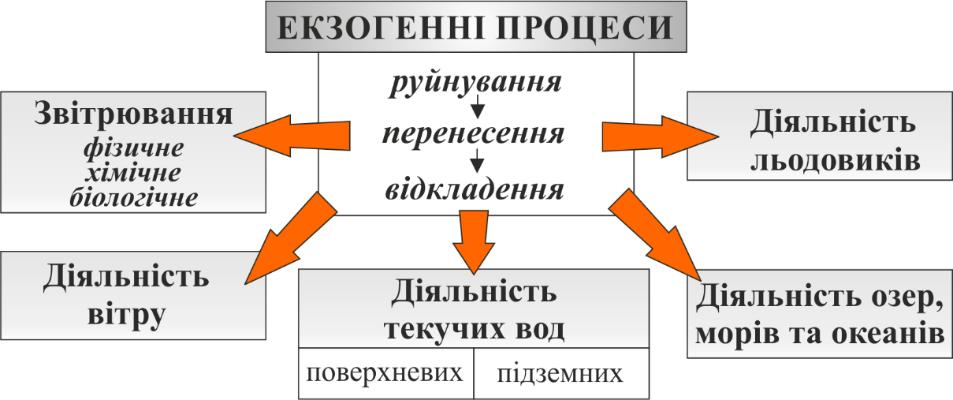 Головними агентами процесів зовнішньої динаміки є:
сонячна радіація, яка вбирається і накопичується на Землі, коливання температури, нагрівання та охолодження;
 вода, яка потрапляє на поверхню Землі та в земну кору з атмосфери;
 кисень, вуглекислий газ, що виділяється під час перебігу біохімічних та мінералогічних процесів;
 рослинні і тваринні організми.
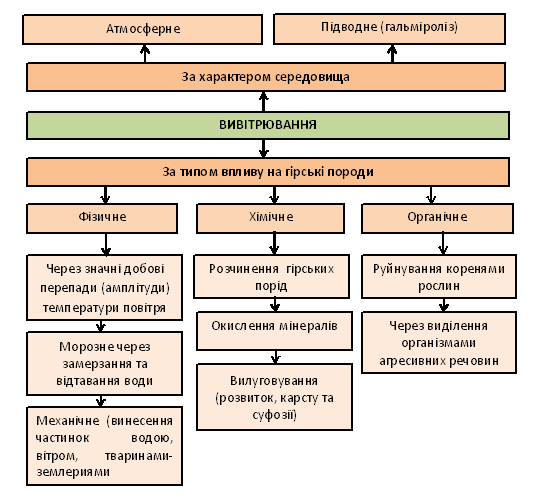 Руйнування гірських порід на поверхні та в поверхневому шарі Землі під дією повітря, води, льоду, коливань температури, життєдіяльності організмів і людини називають вивітрюванням.
Фізичне вивітрювання –  це процес механічного руйнування гірських порід та мінералів на уламки різних розмірів без зміни хімічного складу.
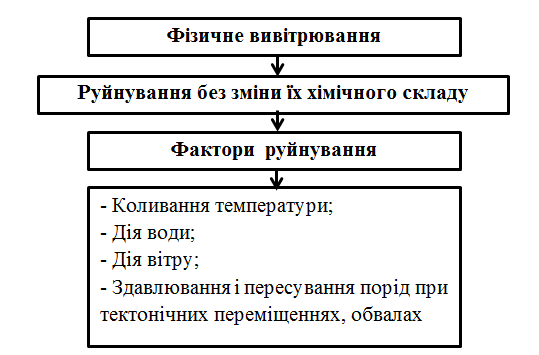 Хімічне вивітрювання – це руйнування гірських порід і мінералів під дією атмосферної води, кисню, вуглекислого газу, органічних кислот із зміною хіміко-мінерального складу.
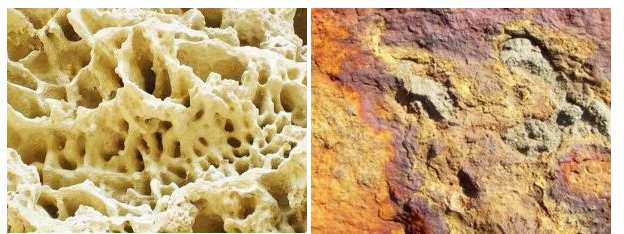 Процеси хімічного вивітрювання
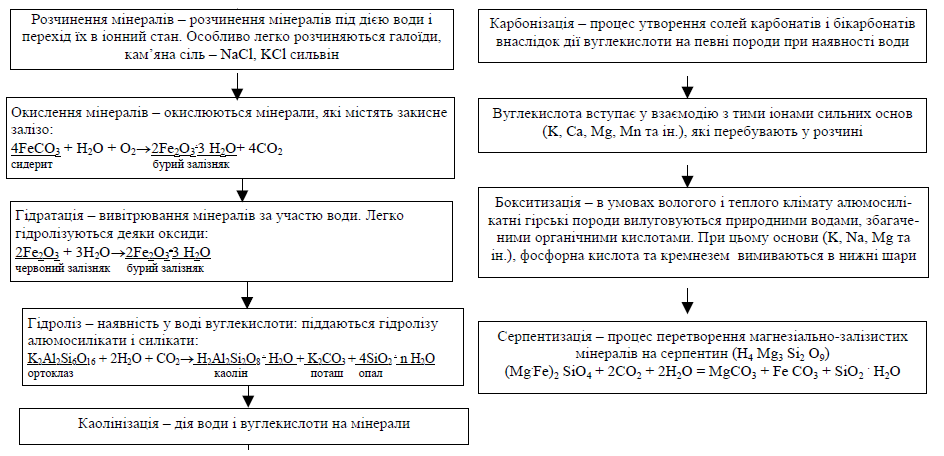 Біологічне вивітрювання гірських порід здійснюється живими організмами та продуктами їх життєдіяльності.
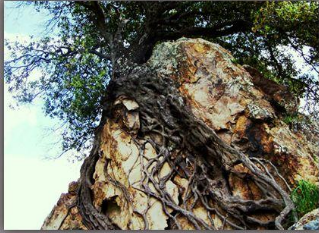 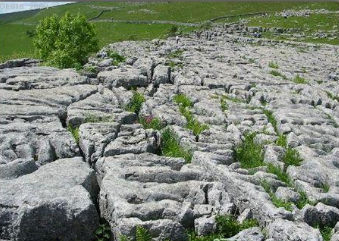 Антропогенна діяльність та її значення в охороні навколишнього середовища
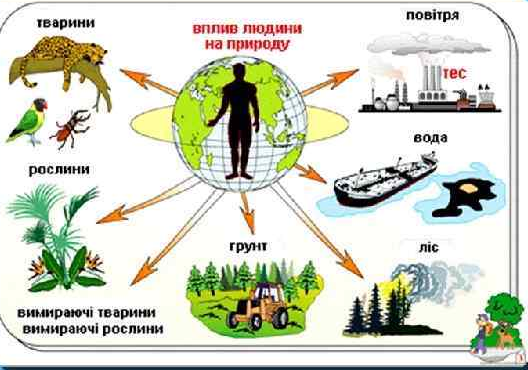 Антропогенна діяльність  - це діяльність, яка пов’язана з реалізацією економічних, рекреаційних або культурних інтересів людей, внаслідок чого в довкілля вносяться фізичні, хімічні або біологічні зміни
Антропогенний вплив на літосферу проявляється в вилученні родючих земель, створенні штучного рельєфу і підземних структур, порушенні геодинамічної і теплової рівноваги надр, хімічному і радіоактивному забрудненні ґрунтів
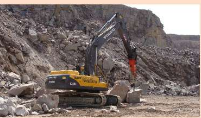 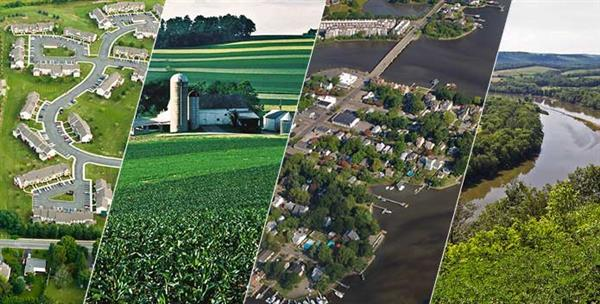 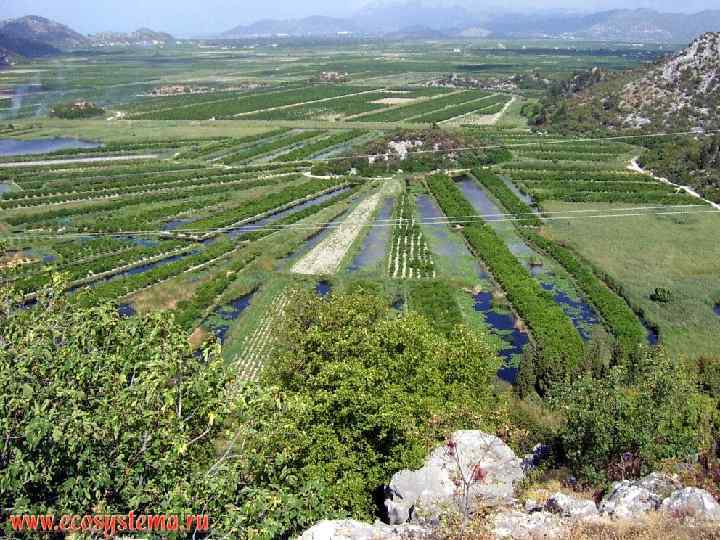 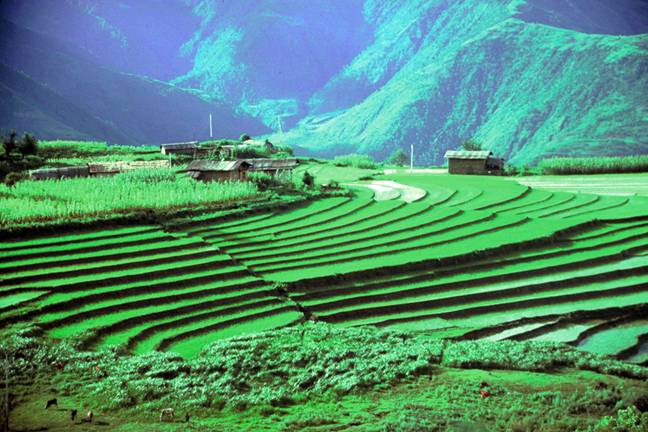 Самостійне вивчення
Використання сучасних досягнень науки і практики в підвищенні родючості грунтів та урожайності сільськогосподарських культур.
Історія розвитку ґрунтознавства